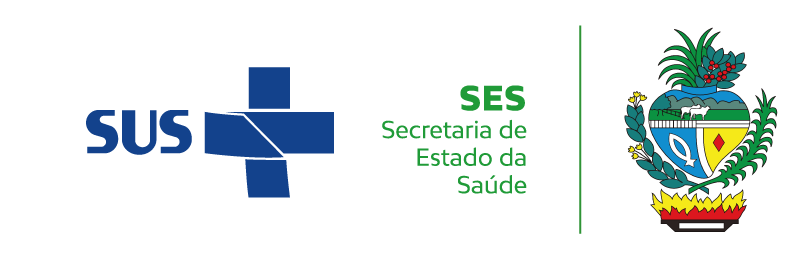 Secretaria de Estado da Saúde de Goiás – SES/GOSubsecretaria de Inovação, Planejamento, Educação e InfraestruturaSuperintendência da Escola de Saúde de Goiás – SESG/GO
Gerência de Projetos Educacionais e Ensino em Saúde
Subcoordenação de Educação Permanente em Saúde
PPC:CURSO DE QUALIFICAÇÃO EM EQUIDADE DE GÊNERO, RAÇA, ETNIA E VALORIZAÇÃO DAS TRABALHADORAS NO SUS
JULHO, 2024
Introdução
A Equidade no acesso aos serviços de saúde é um dos princípios dos Sistema Único de Saúde (SUS), a partir da Lei Orgânica 8.080/90.
 
	A Equidade em saúde visa reconhecer as necessidades mais urgentes de cada grupo populacional e pensar em políticas para ampará-los, possibilitando a inclusão de todos os sujeitos visando a redução das desigualdades e permitindo com que políticas de saúde surjam para dar atenção a questões heterogêneas da população brasileira.

	O Ministério da Saúde visando minimizar as desigualdades e iniquidades em saúde institui o Programa Nacional de Equidade de Gênero, Raça e Valorização das Trabalhadoras no SUS, no qual possui os seguintes princípios estabelecidos: 
		 
A inadmissibilidade de todas as formas de discriminação e preconceito de gênero, raça ou de qualquer tipo de violências no âmbito do trabalho na saúde; 
A laicidade do Estado, em que as políticas públicas são formuladas e implementadas independente de princípios religiosos;
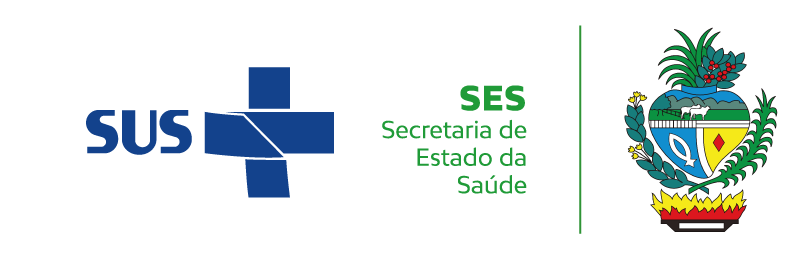 Introdução
A equidade em si, propondo-se a tratar desigualmente os desiguais na medida de sua desigualdade;
A transversalidade da política de equidade de gênero e raça em todas as políticas públicas; 
A defesa ampla da isonomia de direitos entre gênero e raça; 
A reconhecimento de que as categorias de raça, classe, gênero, orientação sexual, nacionalidade, capacidade, etnia e faixa etária estão inter-relacionadas; 
A participação e controle social, como formas de garantir o debate e o envolvimento da população no SUS

Deste modo, o programa tem como diretrizes: promover a política de equidade de gênero e raça no SUS, buscando modificar as estruturas machista e racista que operam na divisão do trabalho na saúde; enfrentar as diversas formas de violências relacionadas ao trabalho na saúde; acolher as trabalhadoras da saúde no processo de maternagem; promover o acolhimento às mulheres considerando seu ciclo de vida no âmbito do trabalho na saúde, saúde mental e gênero; promover a formação e a educação permanente em saúde considerando as interseccionalidades no trabalho na saúde (BRASIL, 2023).
Introdução
A Superintendência da Escola de Saúde de Goiás (SESG) tem como missão impactar positivamente o SUS no Estado de Goiás por meio da formação e qualificação dos atores do SUS e incentivo à pesquisa e inovação em saúde. A SESG visa ser reconhecida como instituição de ensino e pesquisa de excelência, com práticas inovadoras e foco na integração ensino-serviço-comunidade (SES, 2024). 

	A realização deste projeto de curso está inserido nas ações propostas na Programação Anual de Saúde/PAS de 2024-2027 da Superintendência da Escola de Saúde de Goiás/SESG conforme a diretriz 3 "Fomento às pesquisas, formação, qualificação e desenvolvimento de profissionais para o SUS" e o objetivo "Promover processos de educação na saúde no Estado de Goiás de forma eficiente, eficaz e efetiva", em consonância com a meta "Qualificar 12.000 profissionais do SUS e comunidade em geral, em cursos autoinstrucionais ou com carga horária acima de 40 horas até 2027". 

	Neste contexto, a SESG visando atender as recomendações nacionais para a promoção de educação permanente na temática de equidade de gênero, raça e valorização das trabalhadoras no SUS se propõe a realizar o curso autoinstrucional de qualificação em equidade de gênero, raça, etnia e valorização das trabalhadoras no SUS, destinado à comunidade em geral, visando disseminar conhecimento e possibilitar maior participação e engajamento social no SUS.
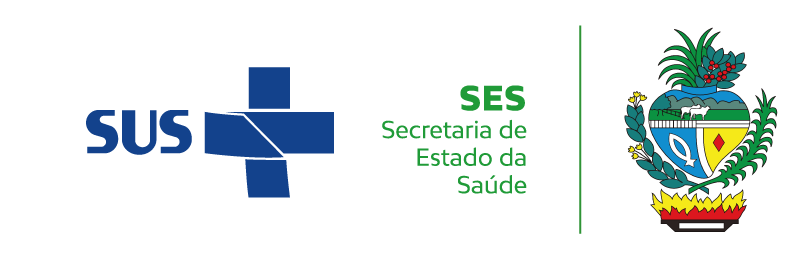 Objetivos/ meta
Capacitar, de forma autoinstrucional, no mínimo 50 cursistas pertencentes à comunidade geral, profissionais de saúde, estudantes e usuários do SUS, sobre noções de equidade de gênero, raça, etnia e valorização das trabalhadoras no SUS, a fim de garantir a efetivação deste princípio no sistema de saúde brasileiro.
Além de:
Conhecer o Programa Nacional de Equidade de Gênero, Raça e Valorização das Trabalhadoras no SUS;

Prover conhecimento sobre a equidade de gênero, buscando modificar as estruturas machistas que operam na divisão do trabalho na saúde;

Compreender os conceitos e a importância da equidade de raça e etnia, objetivando romper com o racismo estrutural e a valorização de todas as etnias, inclusive a indígena; 

Propiciar informação e conhecimento sobre o assédio sexual, possibilitando a promoção de ambientes laborais saudáveis;

Sensibilizar os profissionais e comunidade para a relevância da efetivação da equidade no SUS, promovendo a valorização das trabalhadoras.
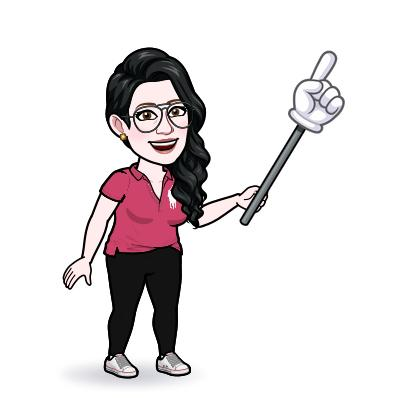 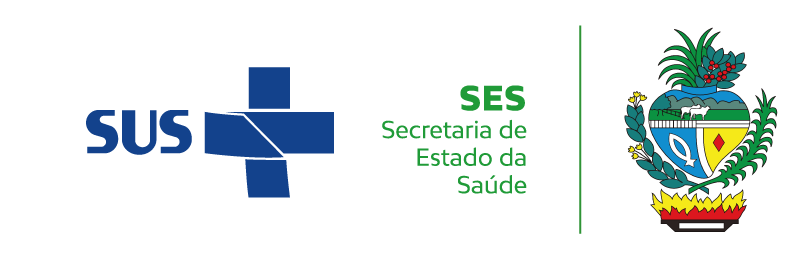 Metodologia
Curso autoinstrucional
60 horas 
EAD sem tutoria
A elaboração do material didático deverá primar pelos fundamentos da Problematização.
assíncrono
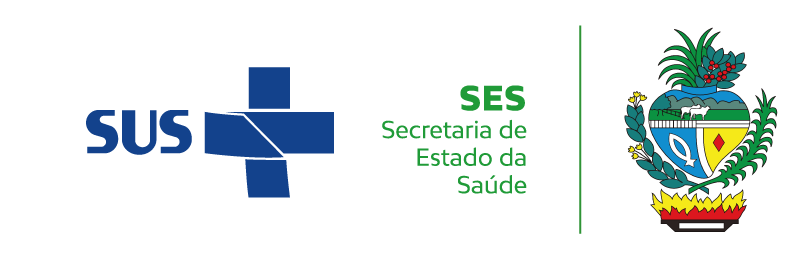 Matriz curricular
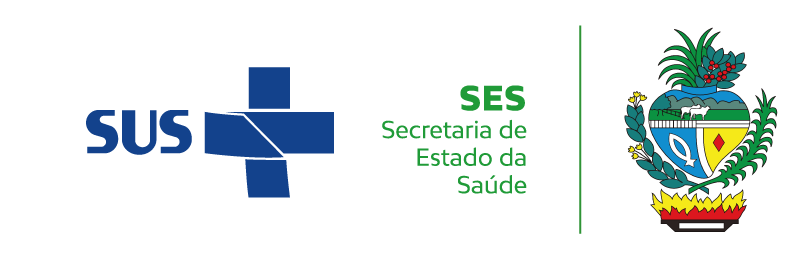 Corpo docente
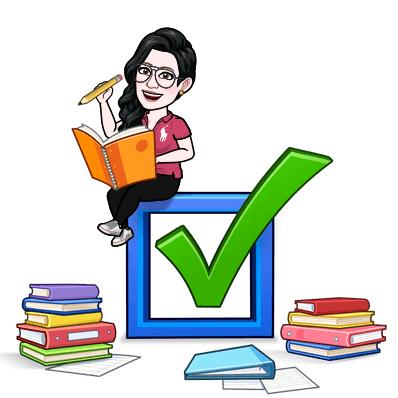 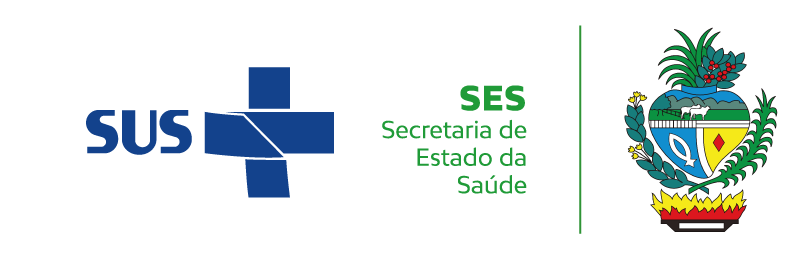 Planilha financeira
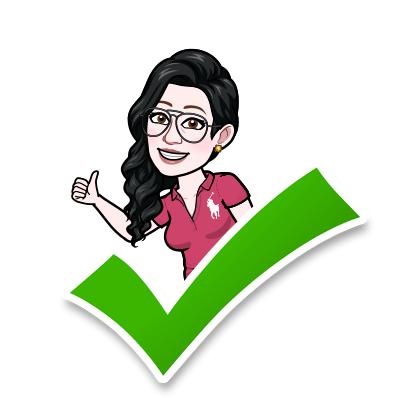 Serão utilizados os recursos do Programa de Educação Permanente em Saúde. Fonte 232, unidade orçamentária 2801 - GAB do Secretário de Saúde.
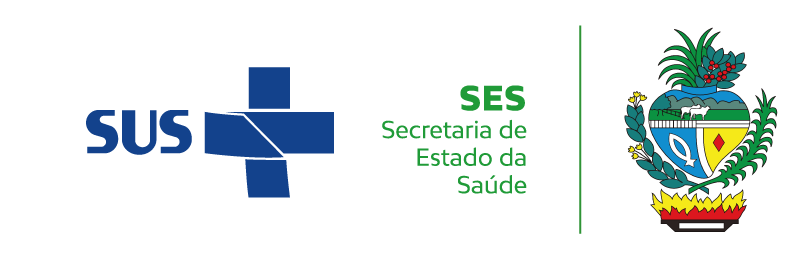 Alguma dúvida? Vamos debater a proposta?
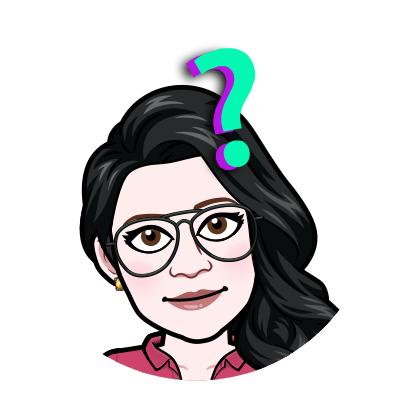